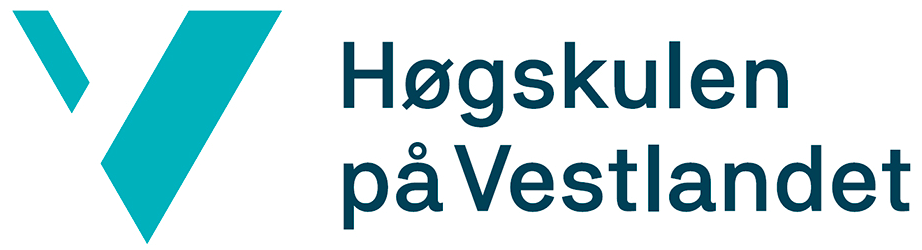 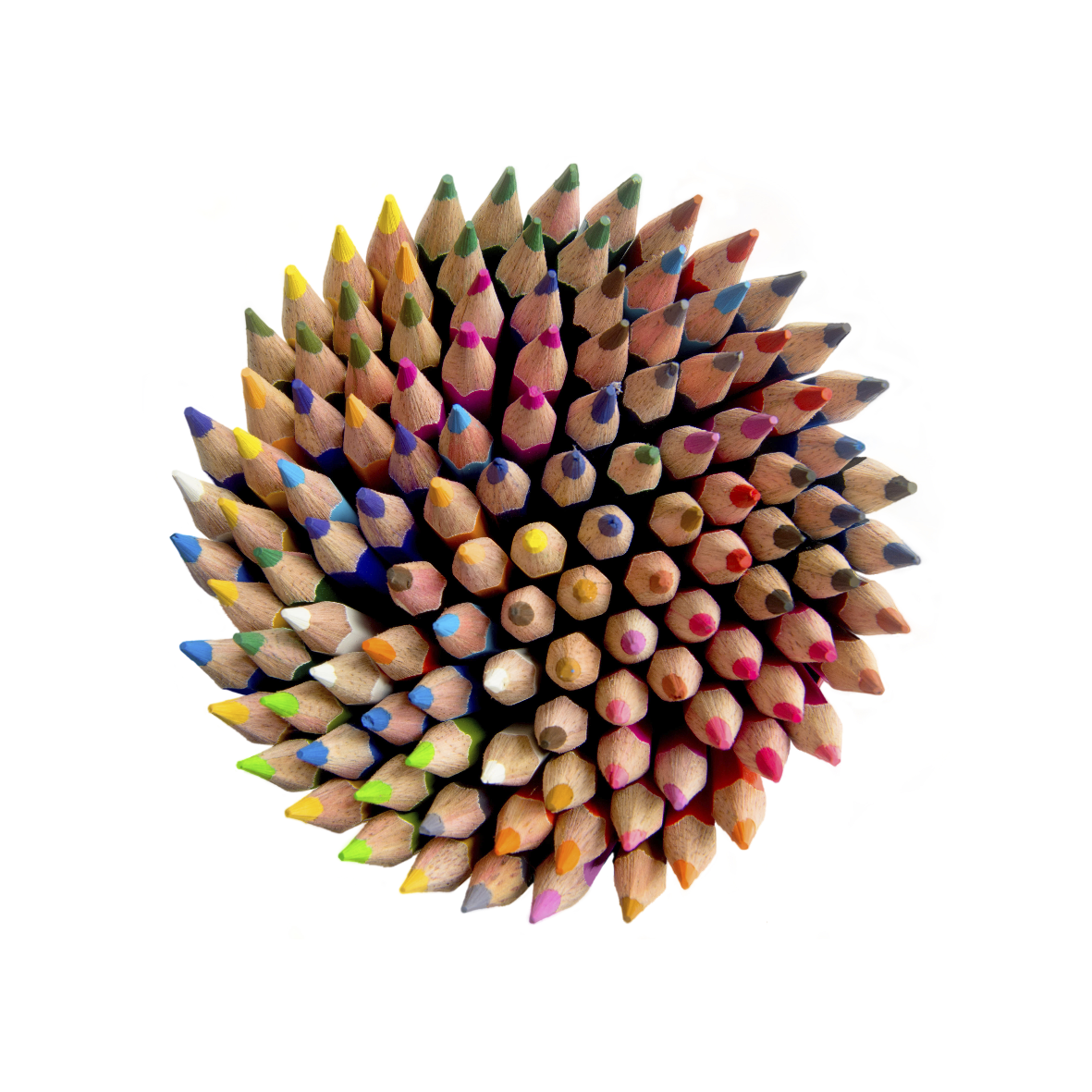 Undersøking for lærar Arbeidsplassbasert GLU-master
Resultat - Tal respondentar: 144
29.12.2016
Innhald
3
5
7
17
25
28
30
36
38
40
45
56
Kor mange års erfaring har du som lærar?
Kva slags lærarutdanning har du?
Har du delteke i etterutdanningsaktivitetar i din karriere som lærar?
Har du tatt vidareutdanning (studiepoenggjevande utdanning ved høgskule eller universitet) som lærar?
Er du interessert i å ta ei masterutdanning for lærarar? 
Kor avgjerande er det å få innpass/ godskrive tidlegare vidareutdanningar for at du skal ta masterutdanning?
Kva er mest interessant å ta master med fordjuping i?
Kva legg du i "Arbeidsplassbasert Masterutdanning"?
Kor aktuelt vil det vere for deg å ta eit masterløp i lag med ein eller fleire av dine kollegaer?
Kva for organiseringsform på ei masterutdanning vil vere bra for deg? 
Korleis vurderer du ulike utfordringar ved å ta ein master?
Kor viktig er desse formene for tilrettelegging frå arbeidsplass / skuleleiar for at du skal kunne ta ei masterutdanning ved sida av arbeid?
Kor mange års erfaring har du som lærar?
Kor mange års erfaring har du som lærar?
73,6% av respondentane har over 6 års erfaring som lærar. Størsteparten (22,2%) har jobba som lærar i 6-10 år.
Kva slags lærarutdanning har du?
Kva slags lærarutdanning har du?
Om lag 50 % av respondentane har 4 års lærarutdanning
Har du delteke i etterutdanningsaktivitetar i din karriere som lærar?
Har du delteke i etterutdanningsaktivitetar i din karriere som lærar?
Over halvparten av respondentane (63,2%) har delteke i etterutdanningsaktivitetar
Beskriv tema, omfang, organisering i etterutdanningsaktivitetar i din karriere som lærar
Beskriv tema, omfang, organisering i etterutdanningsaktivitetar i din karriere som lærar
Beskriv tema, omfang, organisering i etterutdanningsaktivitetar i din karriere som lærar
Beskriv tema, omfang, organisering i etterutdanningsaktivitetar i din karriere som lærar
Beskriv tema, omfang, organisering i etterutdanningsaktivitetar i din karriere som lærar
Beskriv tema, omfang, organisering i etterutdanningsaktivitetar i din karriere som lærar
Beskriv tema, omfang, organisering i etterutdanningsaktivitetar i din karriere som lærar
Undersøking for lærarar - Arbeidsplassbasert GLU-master
Ver venleg og grunngje kvifor du ikkje har delteke i etterutdanningsaktivitetar
Grunngjevingane er i stor grad knytt manglande interesse/kapasitet, er nyutdanna, at man ikkje har fått plass eller andre avgrensingar
Interesse/kapasitet
Erfaring og tilbod
Nyutdanna
Har kunn arbeidd kort tid som lærar
Har arbeidd mykje som vikar
Har søkt, men fått avslag
Har ikkje fått moglegheit
Mange som ønskjer etterutdanning, men få plassar
Ønskjer meir erfaring fyrst
Etterutdanning gir ingen endring i stilling eller lønn
Det har ikkje passa med fag og høve
Det har ikkje vore relevante tilbod 
Har nok andre verv i skulen
Ikkje behov
Ikkje aktuelt
Ikkje motivert
Ikkje tid eller kapasitet
Ikkje overskot
Tida har ikkje vore rett
Familieomsyn
Har du tatt vidareutdanning (studiepoenggjevande utdanning ved høgskule eller universitet) som lærar?
Har du tatt vidareutdanning (studiepoenggjevande utdanning ved høgskule eller universitet) som lærar?
Om lag 67% av respondentane har tatt videreutdanning som lærar
Fag 1
Ver venleg og utdjup kva vidareutdanning (studiepoenggjevande utdanning ved høgskule eller universitet) du har tatt som lærar
Som fyrste nemnte fag er det Matematikk som er det vanlegaste blant respondentane (17 stk). Dei har i gjennomsnitt 34 studiepoeng kvar
Sum respondentar: 90
Fag 2
Ver venleg og utdjup kva vidareutdanning (studiepoenggjevande utdanning ved høgskule eller universitet) du har tatt som lærar
For dei som har tatt meir enn 1 fag er det Spesialpedagogikk som er det vanlegaste andre faget blant respondentane (11 stk). Dei har i gjennomsnitt 38 studiepoeng kvar
Sum respondentar: 55
Fag 3
Ver venleg og utdjup kva vidareutdanning (studiepoenggjevande utdanning ved høgskule eller universitet) du har tatt som lærar
For dei som har tatt meir enn 2 fag er det Rettleiing som er det vanlegaste tredje faget blant respondentane (8 stk). Dei har i gjennomsnitt 20 studiepoeng kvar
Sum respondentar: 35
Fag 4
Ver venleg og utdjup kva vidareutdanning (studiepoenggjevande utdanning ved høgskule eller universitet) du har tatt som lærar
For dei som har tatt meir enn 3 fag er det Rettleiing som er det vanlegaste fjerde faget blant respondentane (4 stk). Dei har i gjennomsnitt 22,5 studiepoeng kvar
Sum respondentar: 15
Fag 5
Ver venleg og utdjup kva vidareutdanning (studiepoenggjevande utdanning ved høgskule eller universitet) du har tatt som lærar
For dei som har tatt meir enn 4 fag er det IKT og pedagogikk som er dei vanlegaste femte faga blant respondentane (4 stk). Dei har i gjennomsnitt høvesvis 30 og 22,5 studiepoeng kvar
Sum respondentar: 7
Ver venleg og grunngje kvifor du ikkje tatt vidareutdanning som lærar
Grunngjevingane er mykje dei same som for etterutdanningsaktivitetar; Manglande lyst og erfaring, fått avslag eller finn ikkje relevante tilbod
Interesse/kapasitet
Tilbod
Nyutdanna
Har ikkje arbeidd lenge som lærar
Tok vidareutdanning før eg begynte som lærar
Har arbeidd mykje som vikar
Har søkt, men fått avslag
Har ikkje fått moglegheit
Mange som ønskjer etterutdanning, men få plassar
Ønskjer meir erfaring fyrst
Ønskjer utdanning som gir auka løn
Det har ikkje passa med fag og høve
Det har ikkje vore relevante tilbod
Ikkje behov
Ikkje aktuelt
Ikkje motivert
Ikkje tid eller kapasitet
Ikkje overskot
Familieomsyn
Har nok kompetanse
Er du interessert i å ta ei masterutdanning for lærarar?
Er du interessert i å ta ei masterutdanning for lærarar?
Om lag 60% av respondentane er interessert i masterutdanning for lærarar
Ver venleg og grunngje kvifor du ikkje er interessert i å ta masterutdanning
Respondentane som ikkje er interessert i å ta masterutdanning, har det gjerne frå før, elles nemnes både personlege grunnar og/eller avgrensingar ved tilbodet
Personleg / interesse
Tilbod
Det er ikkje godt nok lagt til rette for å kombinere arbeid og skule
Trur det er mykje arbeid i forhold til kva eg får igjen for det i arbeidet mitt med elevane
Vanskeleg å kombinere studie med yrkesliv og familieliv
Ikkje nødvendig med høgare kompetanse på dette nivået. Mindre kurs passar betre
Får ikkje utteljing i lønn 
Hadde gjort det om det vart dekka økonomisk
Ønskjer betre vilkår
Utdanninga er sjeldan spesielt retta mot dagleg arbeid
Vanskeleg å vite kva eg eventuelt skal fordjupe meg i
Ikkje nyttig (på grunnskulenivå)
Treng det ikkje for å utvikle meg som lærar
Allsidighet er viktig. Master blir for snevert
Føler det er for seint / at eg er for gammal 
Arbeidskrevjande saman med livssituasjon/ jobb og familie
Ikkje tid / overskot
Ikkje lyst / motivasjon
Har nok kompetanse
Har allereie masterutdanning eller liknande
Ikkje behov
Tvilar på det vil utgjera stor skilnad for mi lærargjerning
Allereie høgt arbeidspress i den daglege arbeidssituasjonen
Kor avgjerande er det å få innpass/ godskrive tidlegare vidareutdanningar for at du skal ta masterutdanning?
Kor avgjerande er det å få innpass/godskrive tidlegare vidareutdanningar for at du skal ta masterutdanning?
Over 35% av respondentane synast det er svært avgjerande å få innpass/godskrive tidlegare vidareutdanningar for at dei skal ta masterutdanning
Kva er mest interessant å ta master med fordjuping i?
Kor interessant vil det vere for deg å ta ei masterutdanning med fordjuping i..
Det er i gjennomsnitt masterutdanning med fordjuping i Skulefag som er mest interessant blant respondentane
Skulefag
42,4% synast det er svært interessant å ta ei masterutdanning med fordjuping i Skulefag. 11,1% - Ikkje interessant
Skulerelevante fag
26,4% synast det er svært interessant å ta ei masterutdanning med fordjuping i Skulerelevante fag. 11,8% - Ikkje interessant
Generell skuleutvikling
15,3% synast det er svært interessant å ta ei masterutdanning med fordjuping i Generell skuleutvikling. 27,1% - Ikkje interessant
Er det andre masterutdanningar du vurderer som interessante?
Av andre relevante masterutdanning nemnes fleire, men spesialpedagogikk og fag som går på går igjen hos fleire respondentar
Andre masterutdanningar
Pedagogikk / Spesialpedagogikk
Undervisningsutvikling
Skule-/klasseleiing
Psykisk helsevern
Sosial / Psykisk kompetanse
Relasjonskompetanse
Organisasjon


IKT
Tilpassa opplæring
Kunst og Handtverk
Nordisk
Idrett
Naturfag
Kva legg du i "Arbeidsplassbasert Masterutdanning"?
Kva legg du i "Arbeidsplassbasert Masterutdanning"?
Det er eit nytt uttrykk for nokon, men for dei fleste handlar det om studere og arbeide parallelt, tilrettelegging, fleksibilitet og å bruke arbeidsplassen i studiet
Tolkingar - oppsummert
Arbeide medan man studerer, og får løn samstundes 
100% lønn med tilpassa jobb/utdanning
Mulig å kombinere jobb og studie
Tilrettelagt / Tilpassa arbeid / Fleksibelt organisert
Redusert stilling / Redusert undervisningsplikt 
Får tid hos arbeidsgjevar for å utdanne seg
Rettleiar på arbeidsplassen
Førelesningar på arbeidsplassen
Færrast muleg samlingar
At utdanninga er nett- eller samlingsbasert i større eller mindre grad
Undervisning og rettleiing på dagtid
At det skal vere tilsette ved ein arbeidsplass eller lærling som kan ta utdanninga
At forsking kan skje på arbeidsplassen
At fleire ved skulen arbeider saman om vidareutdanninga
Deltidsutdanning som er samlingsbasert 
Relevant for og tett på nåverande arbeid
Praksisnær master
Har arbeidsplassen som emne- og fokusområde 
Fag man jobbar med til dagleg
Masteroppgåva spisses inn mot praksis på egen arbeidsplass
Ein del av undervisninga blir å prøve ut mykje praktisk i klasserommet og evaluere dette i etterkant
Å kunne fortsette å jobbe med elevane samtidig som man får fullført/styrket kompetanse innan skuleleiing / klasseleiing 
Noko arbeidsgivar har bruk for
Master knytt til skulen sitt behov
Lettare for lærarar å ta masterutdanning
Moglegheit til å fullføre ufullstendige studiar / tar utgangspunkt i tidlegare studiar/utdanning
Veit ikkje
Har ikkje noko med kvardagen i norsk skule å gjera
Kor aktuelt vil det vere for deg å ta eit masterløp i lag med ein eller fleire av dine kollegaer?
Kor aktuelt vil det vere for deg å ta eit masterløp i lag med ein eller fleire av dine kollegaer?
Om lag ¼ av respondentane synast det hadde vore svært aktuelt å ta eit masterløp med ein eller fleire kollegaer
Kva for organiseringsform på ei masterutdanning vil vere bra for deg?
Kva for organiseringsform på ei masterutdanning vil vere bra for deg?
Det er “Kombinasjon av nettundervisning og fysiske samlingar på campus” som i gjennomsnitt vil vere best for respondentane
Berre nettundervisning
18,1% meiner det vil være svært bra med berre nettundervisning. 30,6% ser ikkje på det som ein bra organiseringsform
Kombinasjon av nettundervisning og fysiske samlingar på campus
32,6% meiner det vil være svært bra med ein kombinert organiseringsform. 6,9% ser ikkje på det som ein bra organiseringsform
Modell med ein undervisningsdag i veka
30,6% meiner det vil være svært bra med ein undervisningsdag i veka. 11,8% ser ikkje på det som ein bra organiseringsform
Korleis vurderer du ulike utfordringar ved å ta ein master?
Korleis vurderer du ulike utfordringar ved å ta ein master?
Tid, økonomi og arbeidssituasjon kjem i gjennomsnitt ut som det mest utfordrande ved å ta ein master
Familiesituasjon
24,3% av respondentane meiner at familiesituasjon gjer det svært utfordrande å ta ein master. 16,7% - Ikkje utfordrande
Arbeidssituasjon
26,4% av respondentane meiner at arbeidssituasjon gjer det svært utfordrande å ta ein master. 4,9% - Ikkje utfordrande
Reiseveg og avstand til campus
11,8% av respondentane meiner at reisetid og avstand til campus gjer det svært utfordrande å ta ein master. 27,8% - Ikkje utfordrande
Tid til å vere student
34% av respondentane meiner at tid gjer det svært utfordrande å ta ein master. 6,9% - Ikkje utfordrande
Finne ei masterutdanning som er fagleg interessant og relevant
9% av respondentane meiner at det å finne ei utdanning som er fagleg interessant og relevant gjer det svært utfordrande å ta ein master. 29,2% - Ikkje utfordrande
Motivasjon
12,5% av respondentane meiner at (manglande) motivasjon gjer det svært utfordrande å ta ein master. 22,2% - Ikkje utfordrande
Støtte frå arbeidsgjevar
17,4% av respondentane meiner at støtte frå arbeidsgjeva gjer det svært utfordrande å ta ein master. 11,1% - Ikkje utfordrande
Økonomi
31,3% av respondentane meiner at økonomi gjer det svært utfordrande å ta ein master. 7,6% - Ikkje utfordrande
Er det andre utfordringar ved å ta ein master?
Økonomiske forhold påpeikast. Andre utfrodringar som nemnes er i stor grad knytt til det å vere vekke frå elevane.
Andre utfordringar
Økonomi (støtte og auka lønn)
At det går ut over elevar og medarbeidarar
Alder og Helsemessige forhold
Arbeidsmengde
Frykt for å skrive masteroppgåve
Karakterkrav
Kor viktig er desse formene for tilrettelegging frå arbeidsplass / skuleleiar for at du skal kunne ta ei masterutdanning ved sida av arbeid?
Kor viktig vil desse formene for tilrettelegging frå arbeidsplass / skuleleiar vere for at du skal kunne ta ei masterutdanning ved sida av arbeid?
At man får nedsett leseplikt/undervisningstid og det å bruke eigen lærarpraksis som del av masterarbeid kjem frem som i gjennomsnitt viktigast for lærarane
At du får nedsett leseplikt/ undervisningstid
78% av respondentane meiner at å få nedsett leseplikt/undervisningstid vil vere svært viktig. 4,2% - Ikkje viktig
At arbeidsgjevar dekkjer reisekostnader og studieavgifter
47,9% av respondentane meiner at arbeidsgjevar dekkjer reisekostnad og studieavgift vil vere svært viktig. 8,3% - Ikkje viktig
At du kan nytte delar av arbeidstida til arbeid med studiet
64,6% av respondentane meiner at å kunne nytte delar av arbeidstida til studiearbeid vil vere svært viktig. 2,8% - Ikkje viktig
At du kan bruke eigen lærarpraksis som del av eit masterarbeid
68,1% av respondentane meiner at å bruke eigen lærarpraksis som del av eit masterarbeid vil vere svært viktig. 2,8% - Ikkje viktig
Er det andre former for tilrettelegging frå arbeidsplass / skuleleiar som vil gjere det enklare å ta ei masterutdanning ved sida av arbeid?
Respondentane tar blant anna opp fleire lesedagar og fritak frå kontaktlæraransvar
Andre måtar å leggje til rette
Ikkje kontaktlæraransvar
Fleire lesedagar til eksamen og oppgåveskriving
Frikjøp frå ordinært arbeid
At man settast i ein stilling der fråvær ikkje går ut over medarbeidarar og elever.
At det støttast 100%
Deloitte refers to one or more of Deloitte Touche Tohmatsu Limited, a UK private company limited by guarantee ("DTTL"), its network of member firms, and their related entities. DTTL and each of its member firms are legally separate and independent entities. DTTL (also referred to as "Deloitte Global") does not provide services to clients. Please see www.deloitte.no for a more detailed description of DTTL and its member firms.
Deloitte Norway conducts business through two legally separate and independent limited liability companies; Deloitte AS, providing audit, consulting, financial advisory and risk management services, and Deloitte Advokatfirma AS, providing tax and legal services.This communication is for internal distribution and use only among personnel of Deloitte Touche Tohmatsu Limited, its member firms, and their related entities (collectively, the "Deloitte Network"). None of the Deloitte Network shall be responsible for any loss whatsoever sustained by any person who relies on this communication.